Stiel
Schale
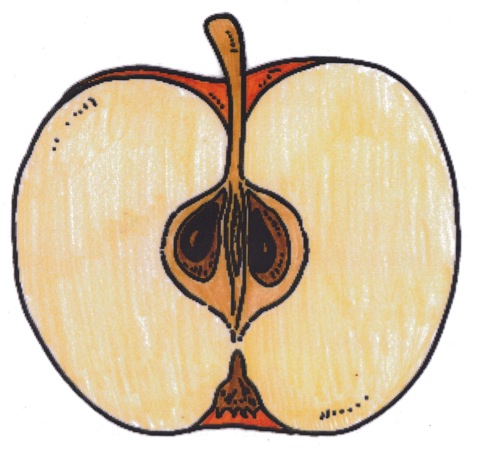 Kerngehäuse
Kern
Fruchtfleisch
Fliege